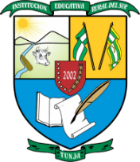 Rendimiento académico 1° periodo del 2024
Leidy Jazmin Barreto Bernal
Coordinadora Académica
Estrategias académicas Y DE CONVIVENCIA
Preparación pruebas saber “Miltón Ochoa”
Convenio Sena: Educación itinerante grados 8°
Seguimiento académico psicoorientación y docente de apoyo
Reunión presentación estudiantes con diagnóstico
Asesorías y capacitación talentos excepcionales e inclusión
Capacitación plataforma SIEDU
Capacitación rutas y protocolos de atención
Evaluación de comportamiento
Realización de comités de convivencia